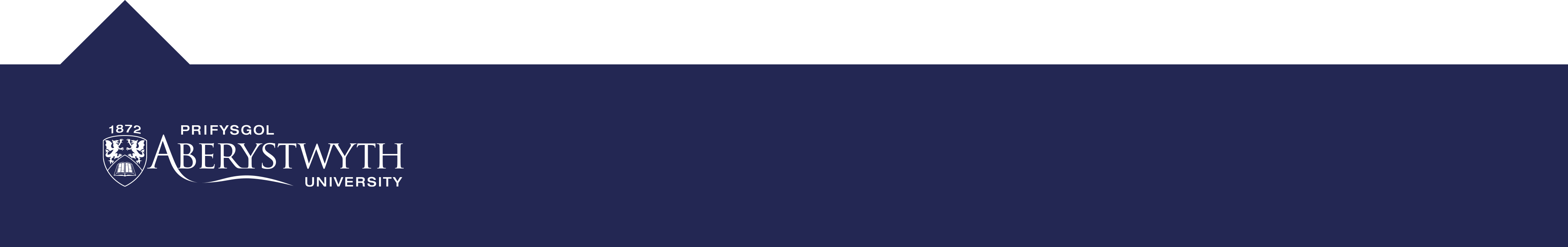 What is Breadboard?
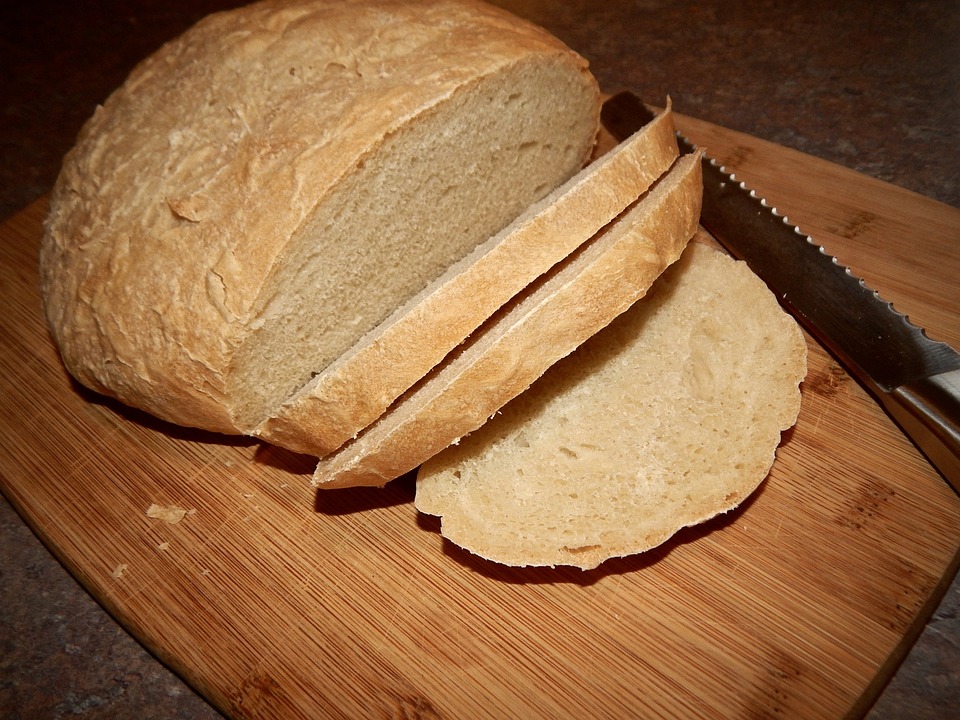 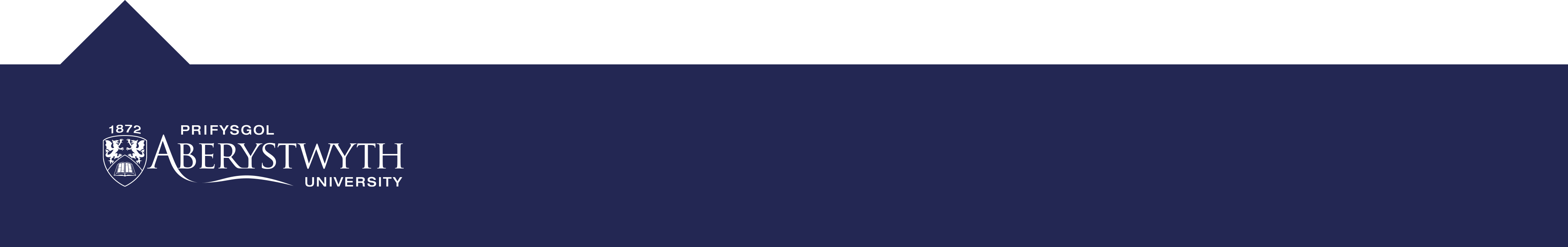 What is Breadboard – In Electronics?
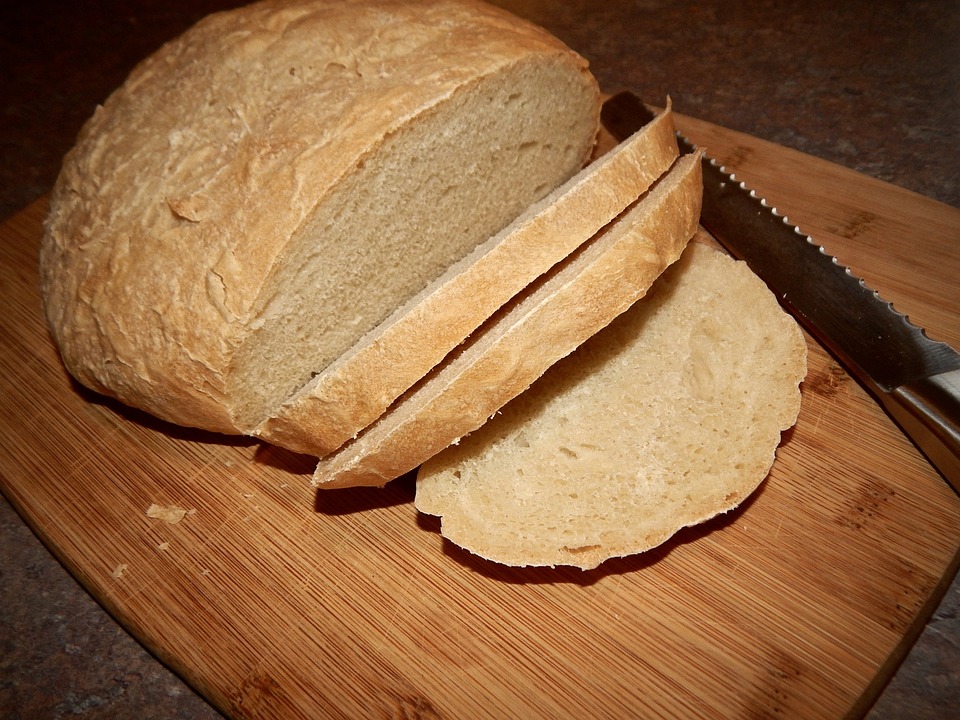 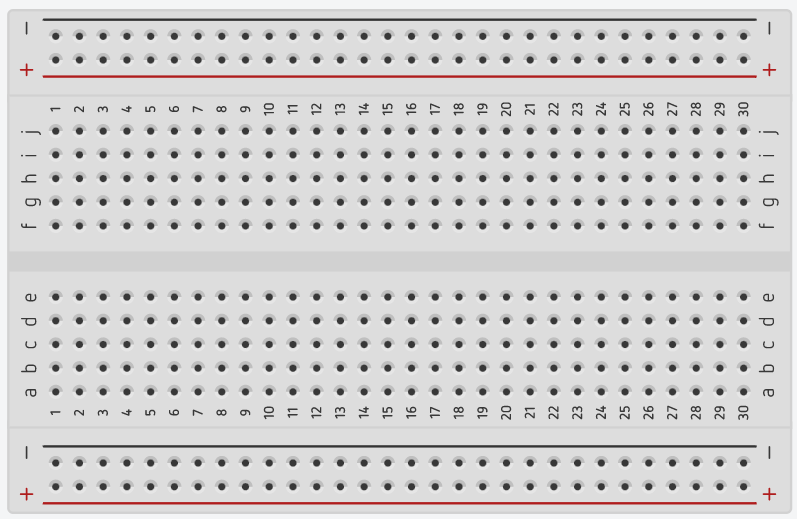 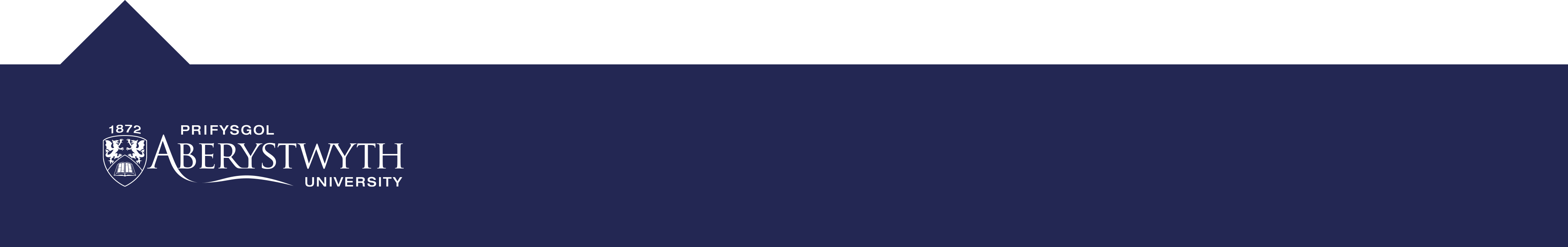 Why is it called a Breadboard?
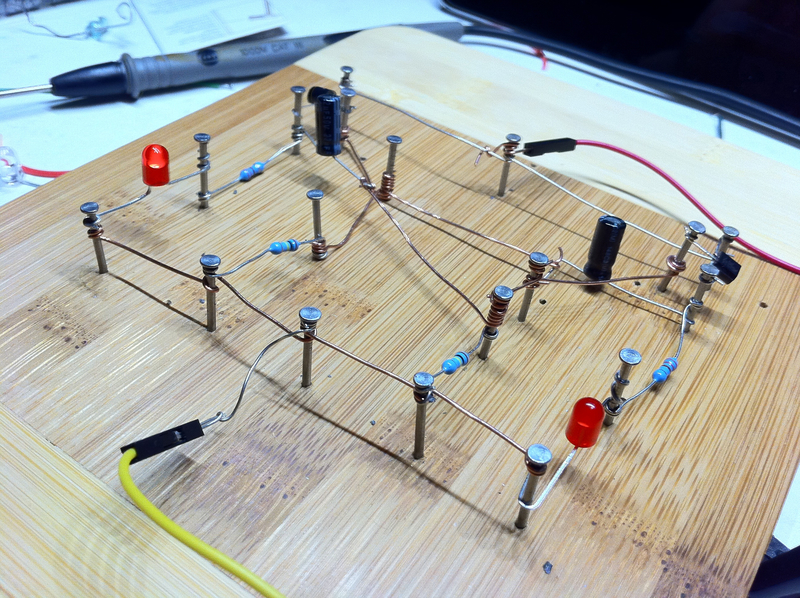 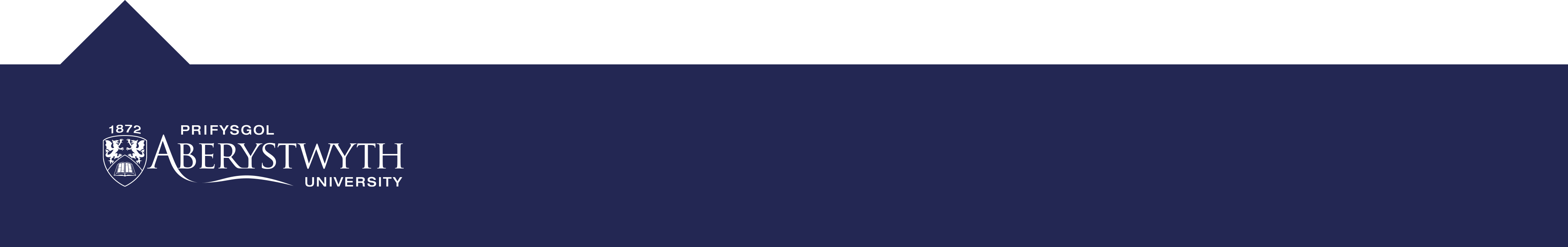 How a Breadboard Works:
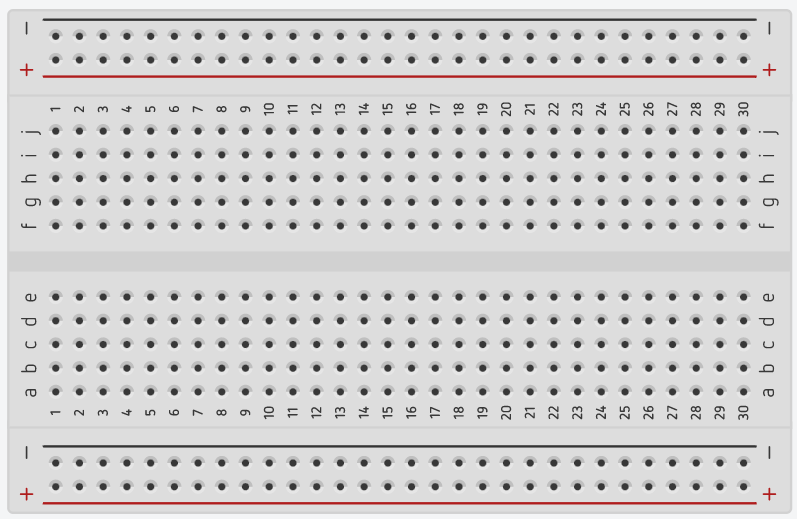 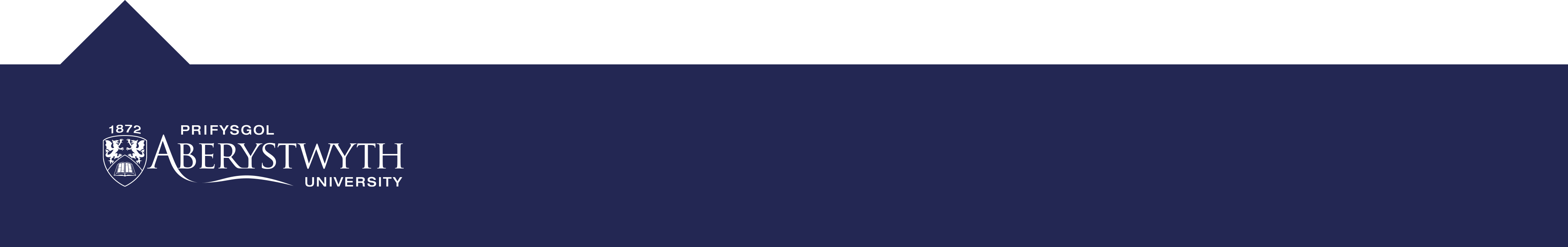 How a Breadboard Works:
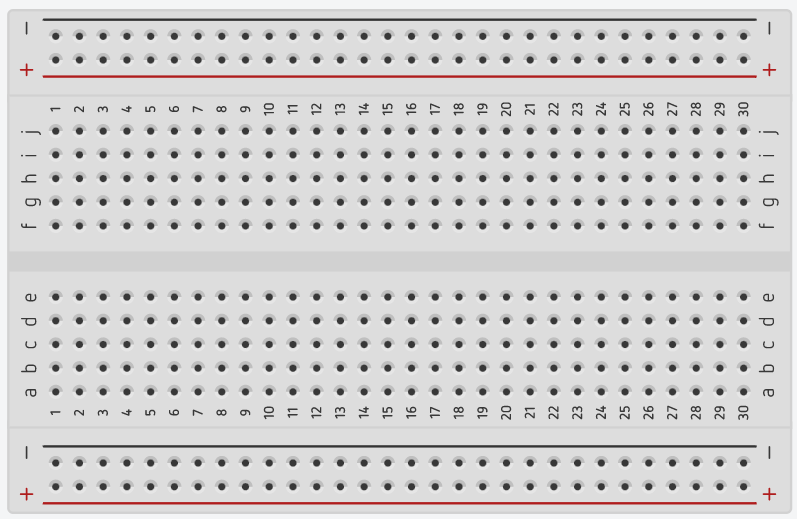 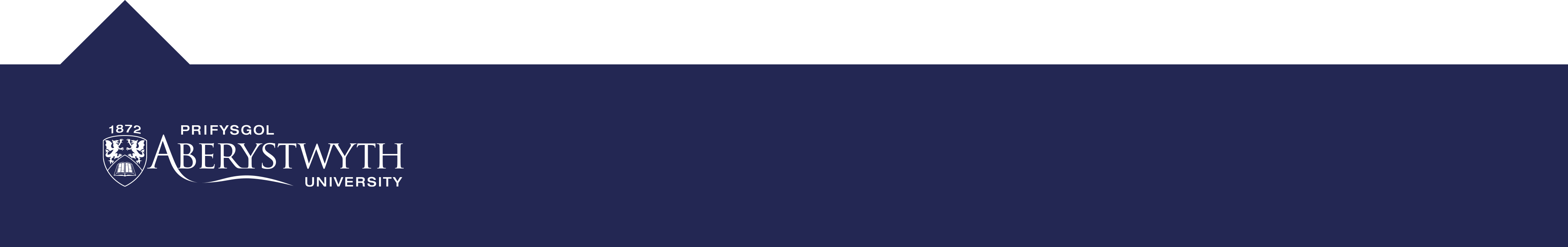 Why use a Breadboard?

A breadboard is a tidier way to use lots of components in a circuit. Main reason is so we only have one connection with the GND pin on micro-controllers like the Micro:Bit.
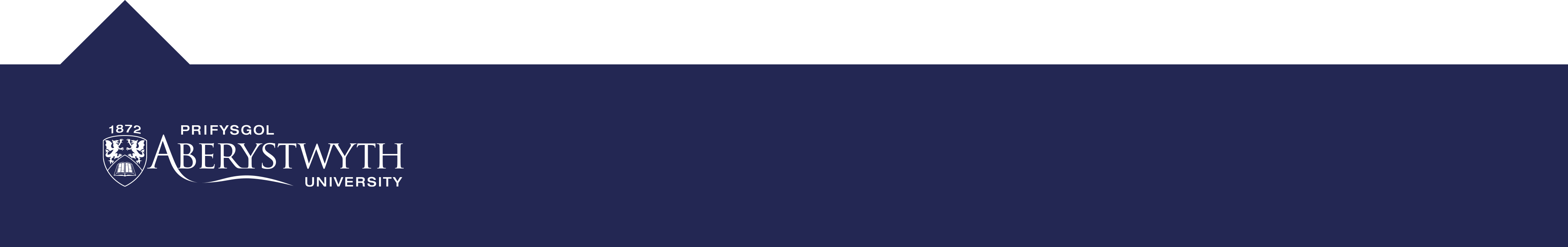 Why use a Breadboard?
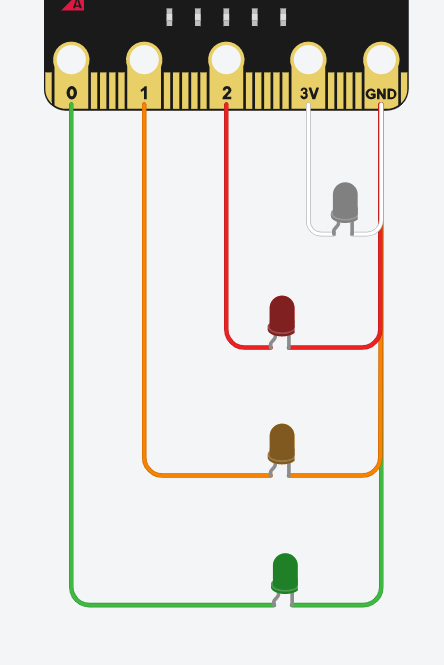 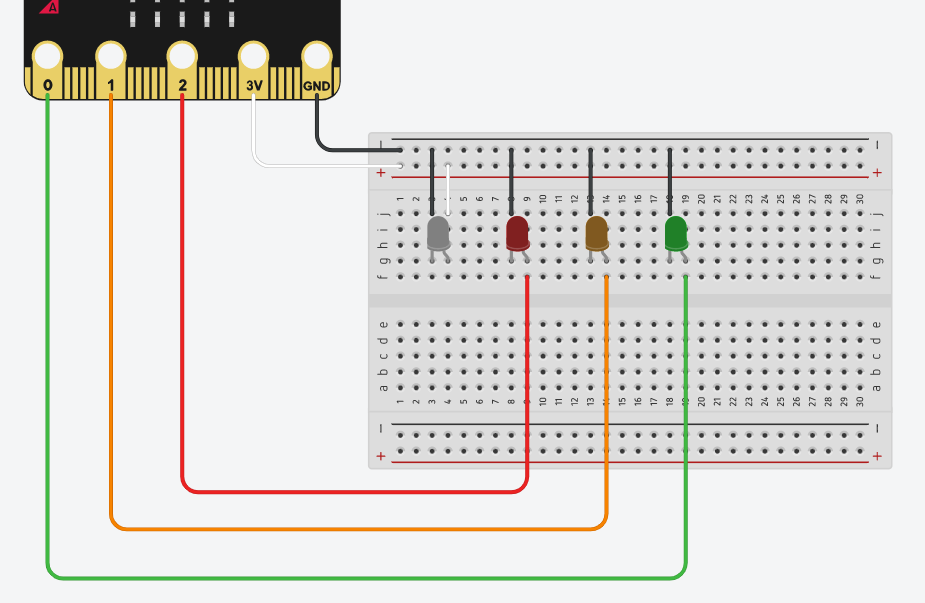 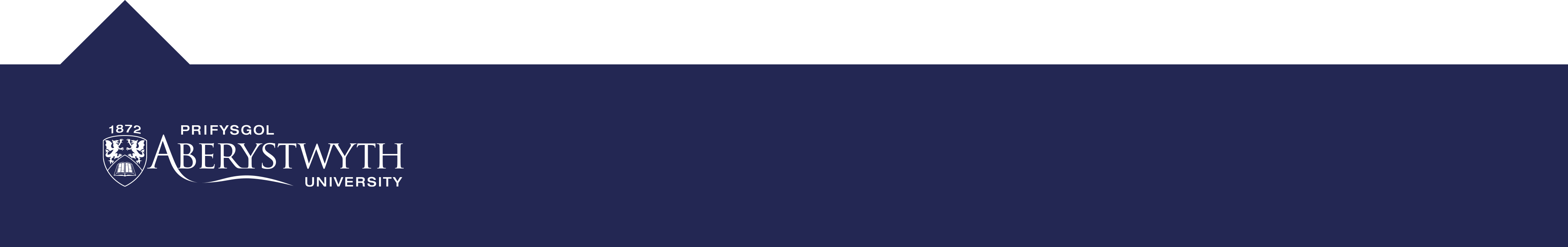 How to use a Breadboard:
+
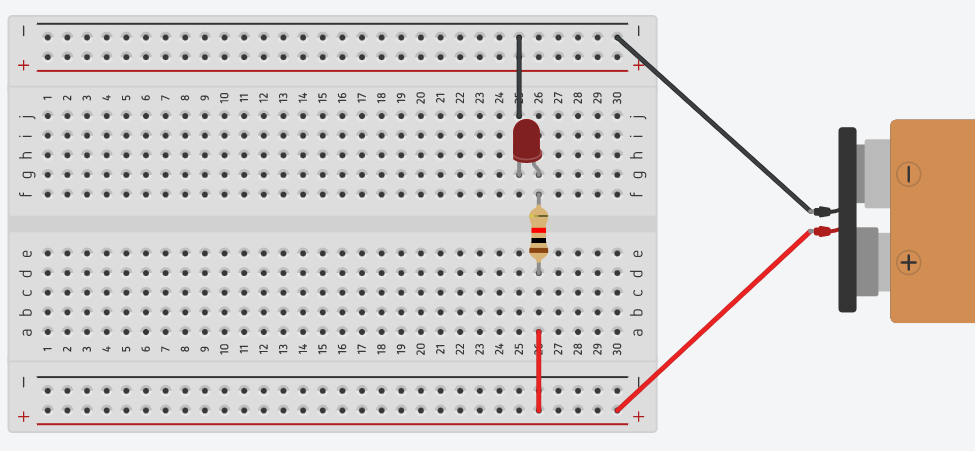 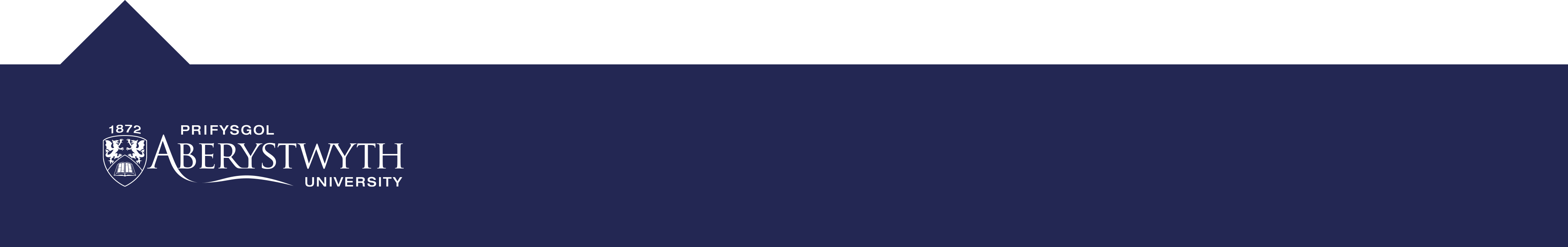 How to use a Breadboard:
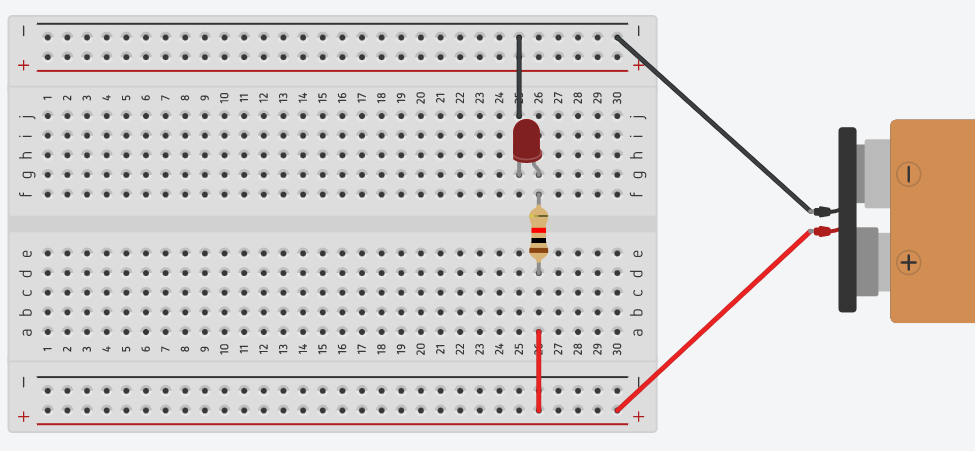 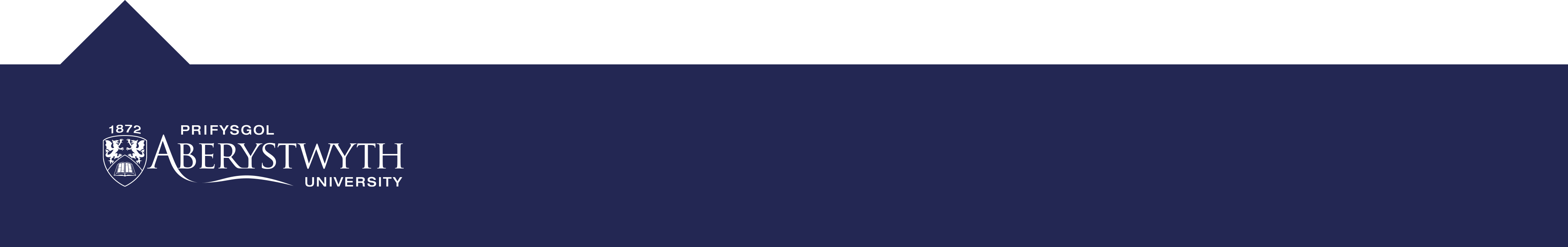 How to use a Breadboard:
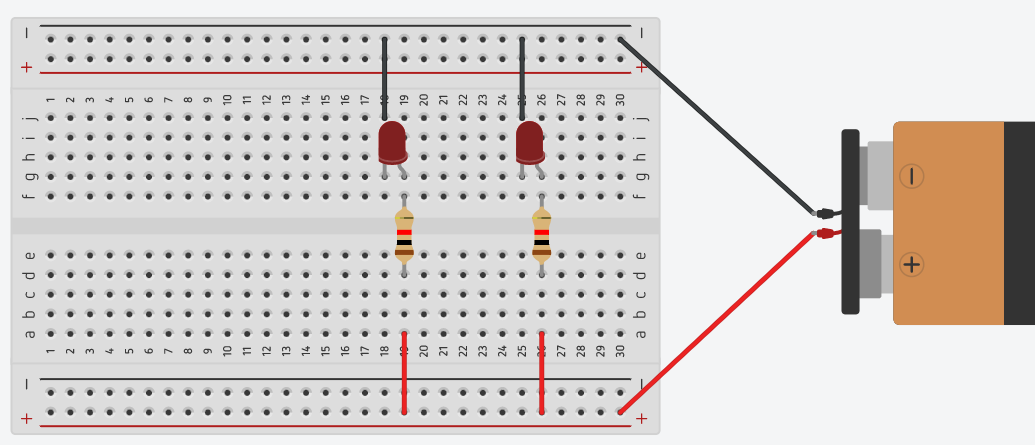 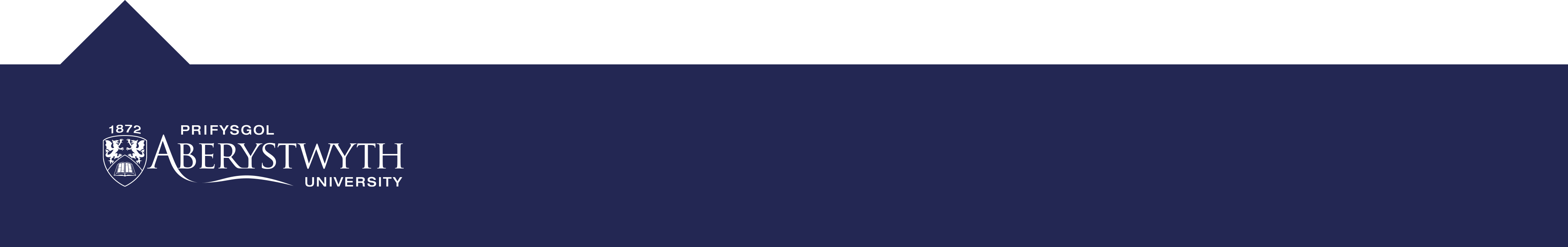 How to use a Breadboard:
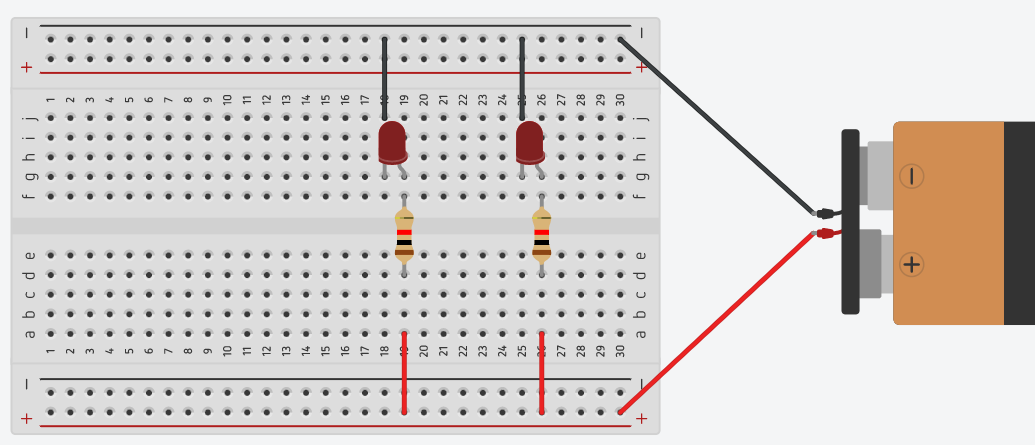 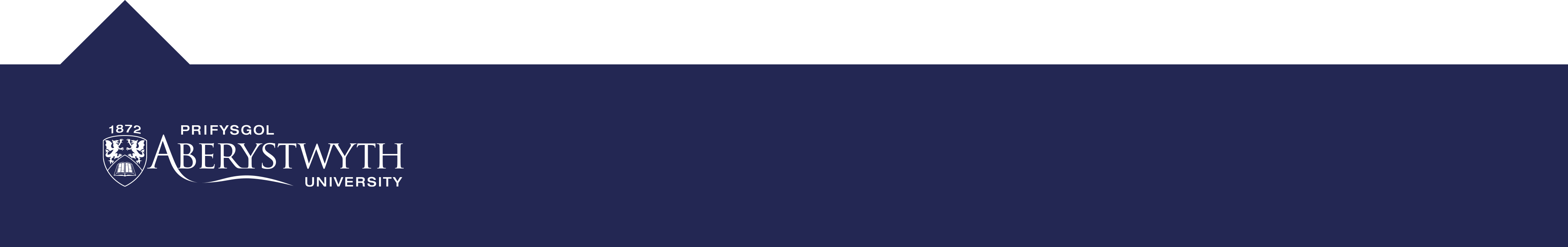 How to use a Breadboard:
+
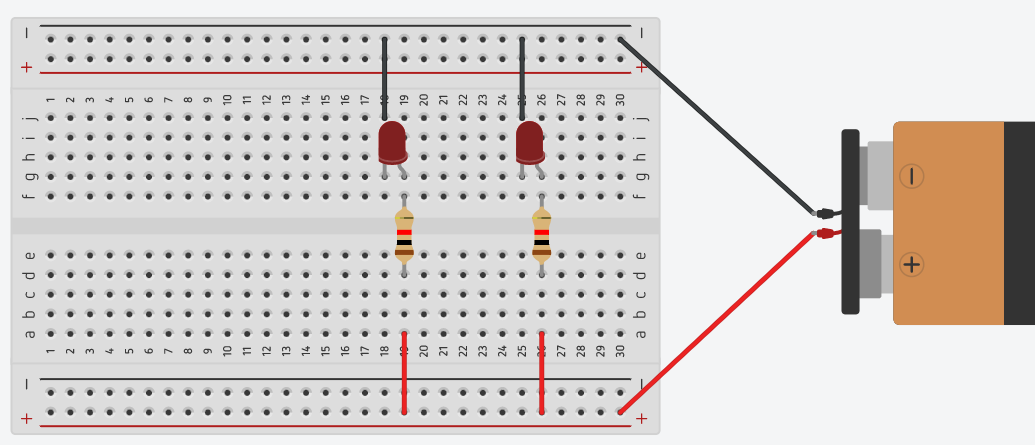 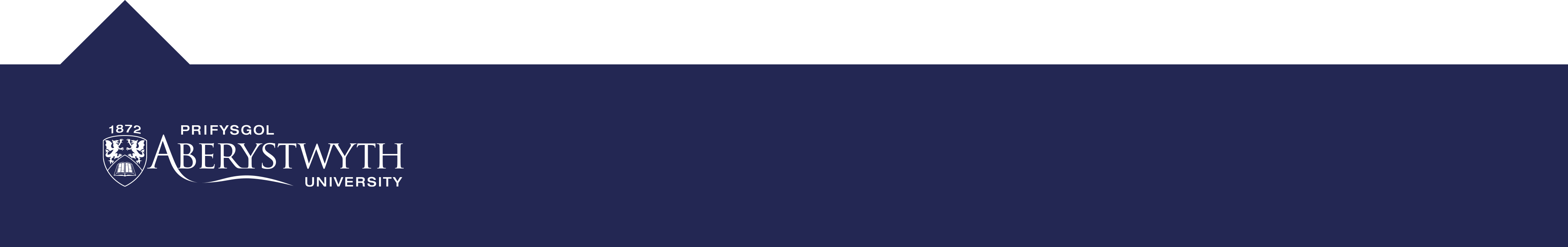 How to use a Breadboard:
+
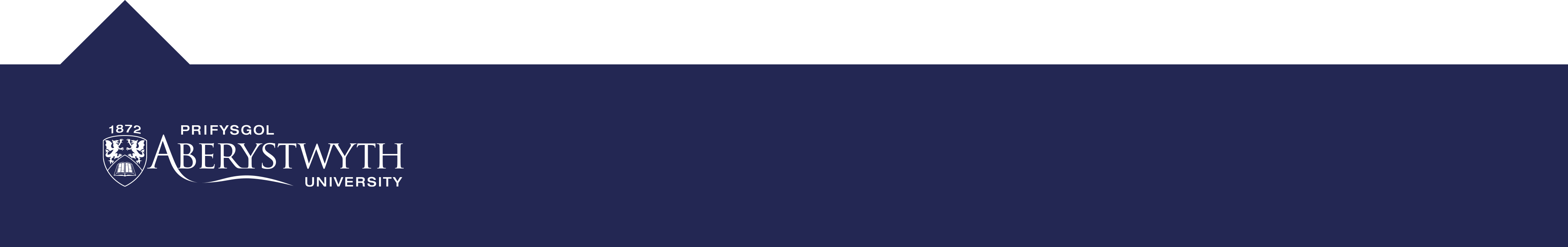 How to use a Breadboard:
+
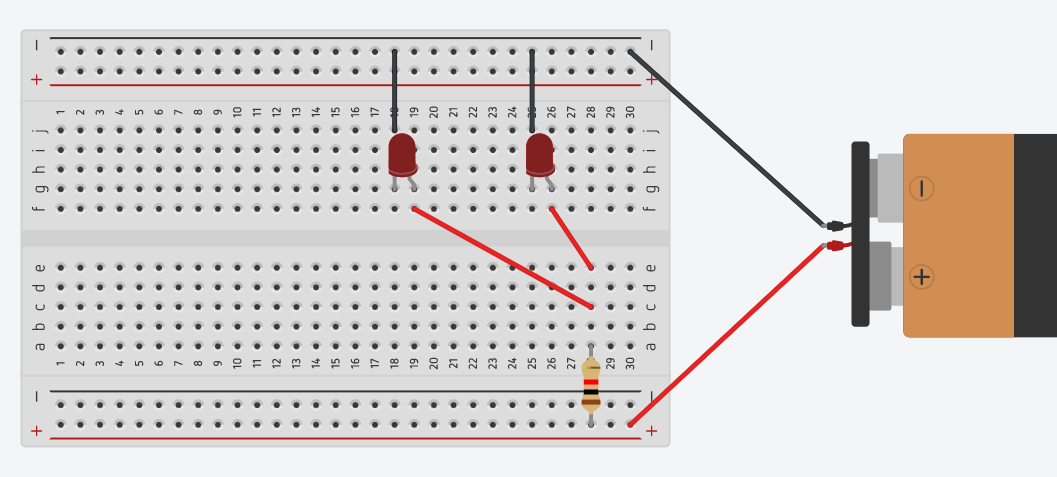 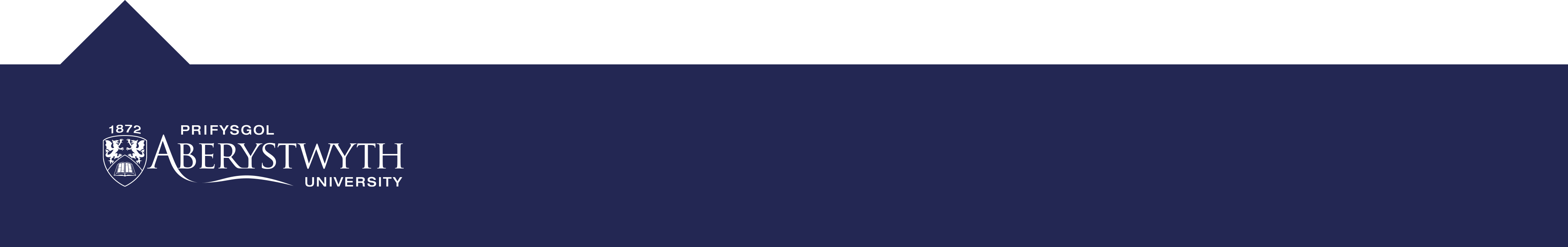 How to use a Breadboard:
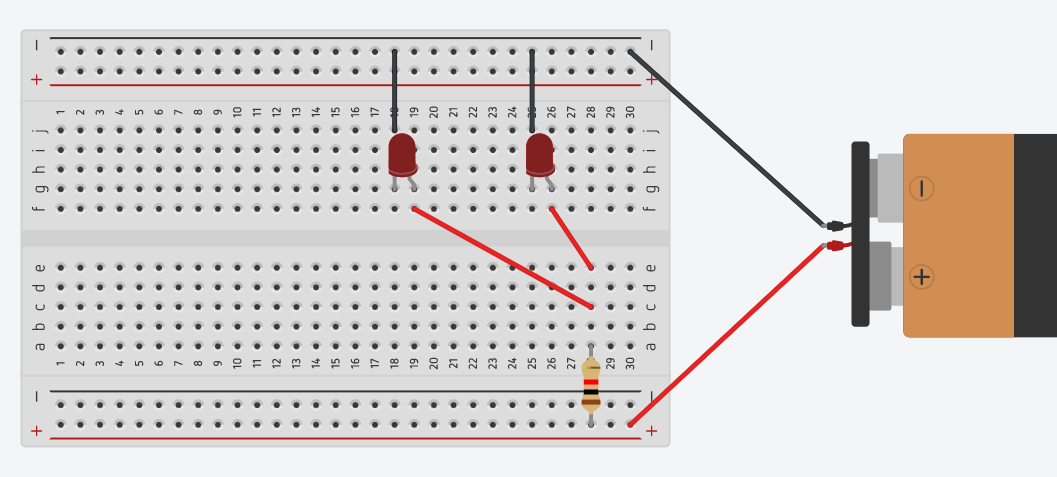 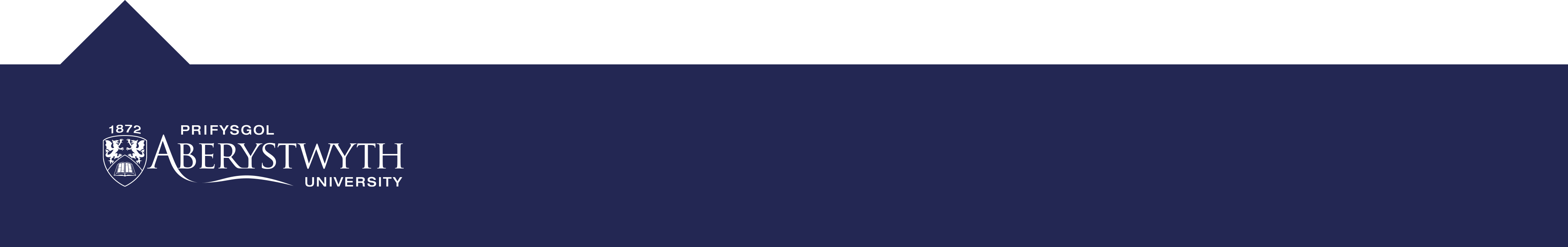 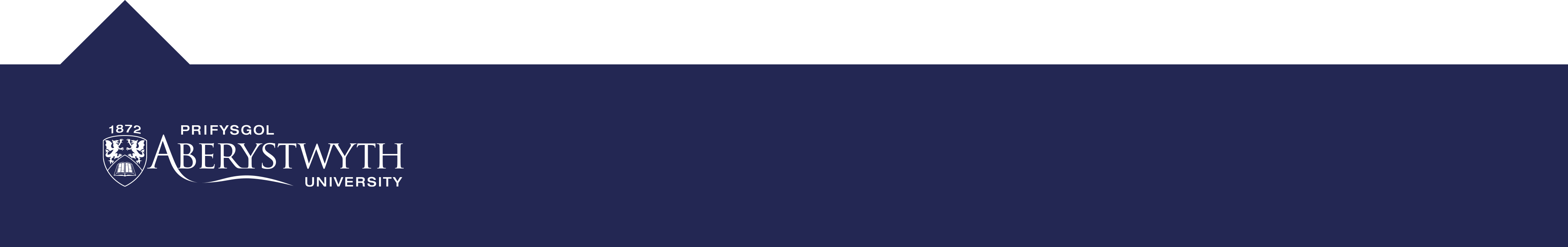 Examples of 3-Pin Programmable Components:
Power
Power
Power
Control
Control
Control
Ground
Ground
Power
Control
Ground
Ground
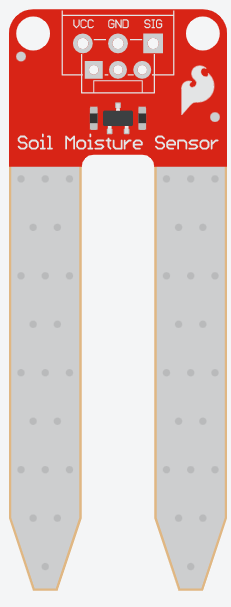 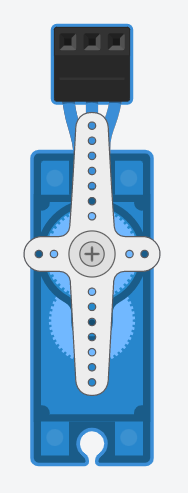 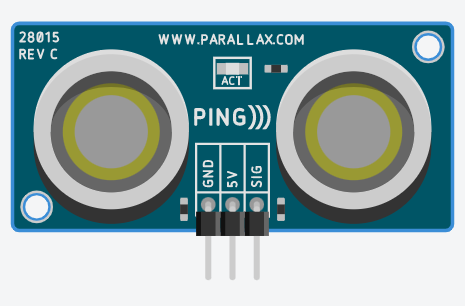 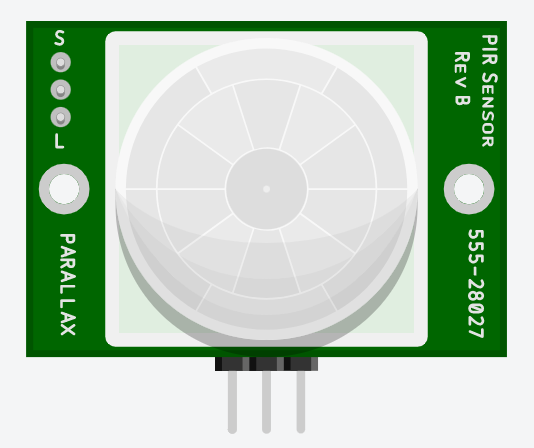 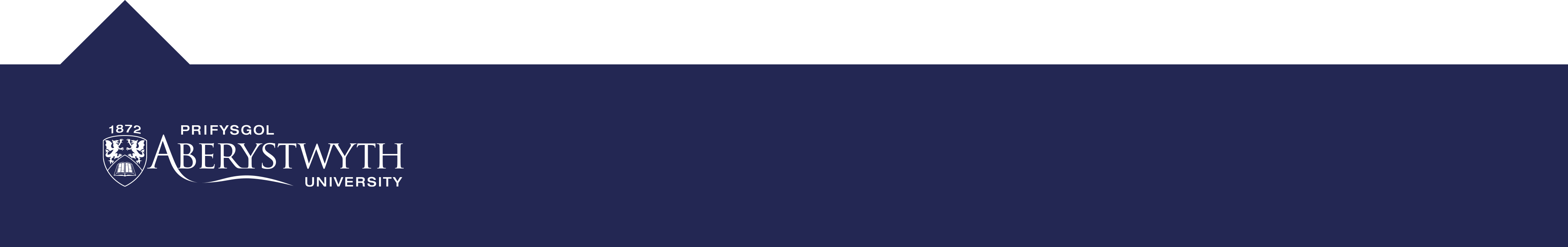 Wiring these 3-Pin Components:
Power
Control
Ground
BBC Micro:Bit

  1         2          3        3V    GND
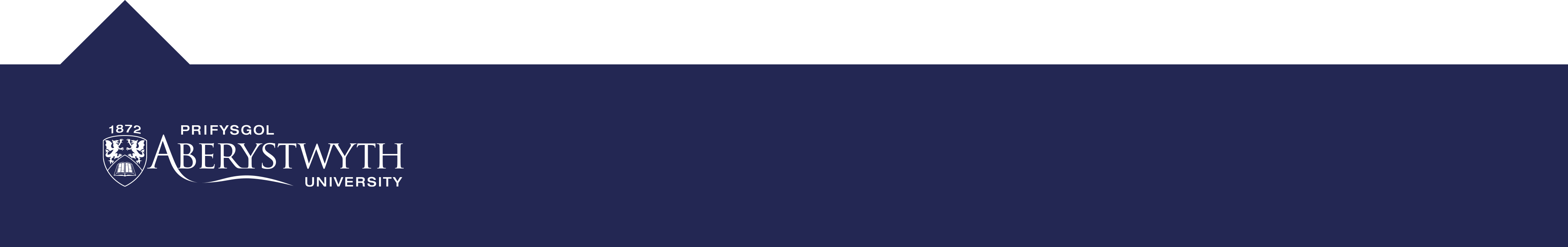 Wiring these 3-Pin Components:
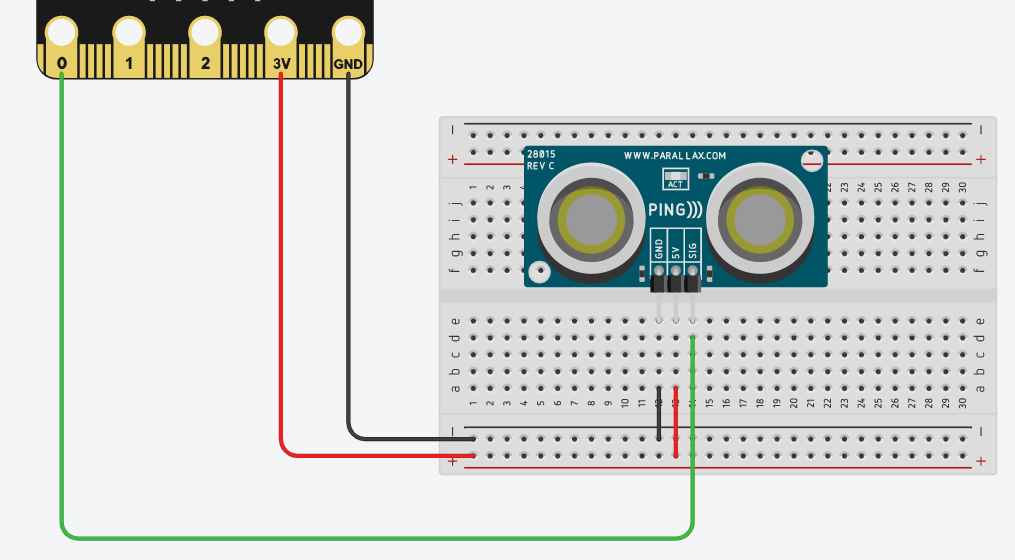 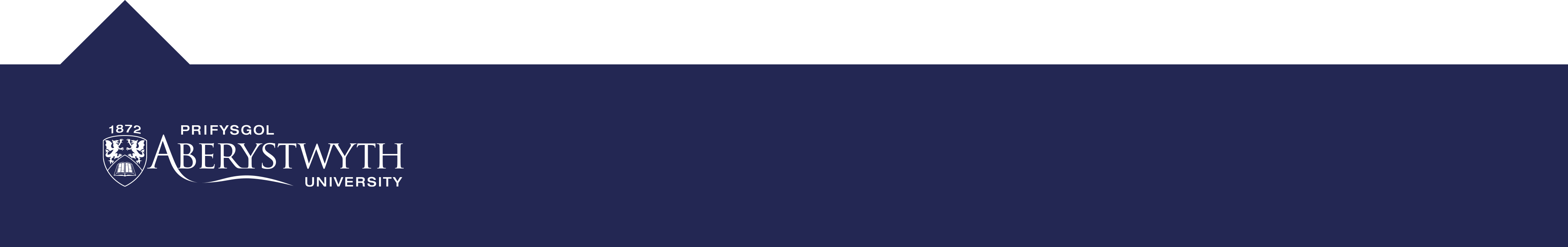 Wiring these 3-Pin Components:
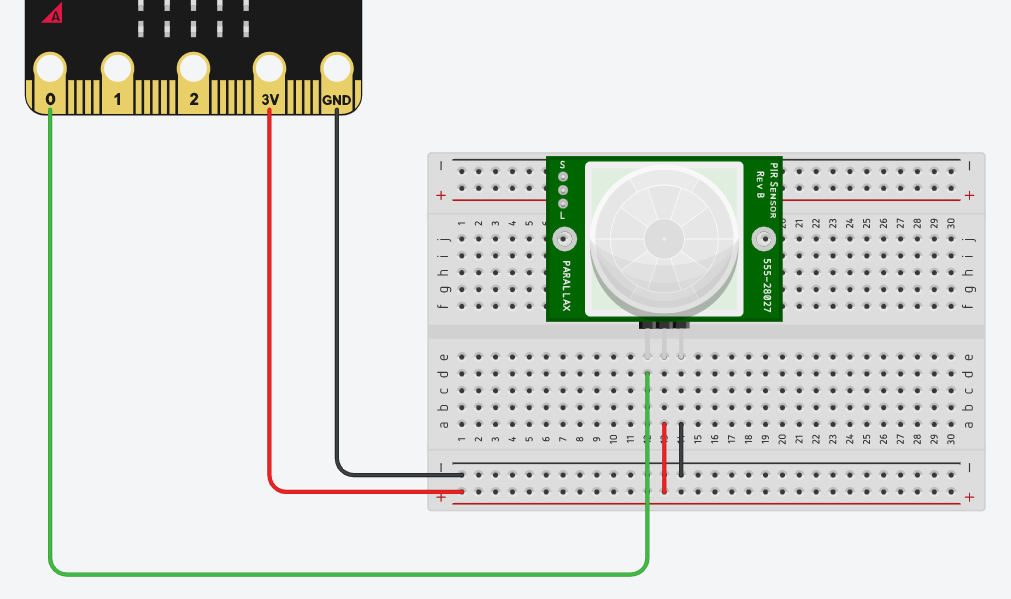 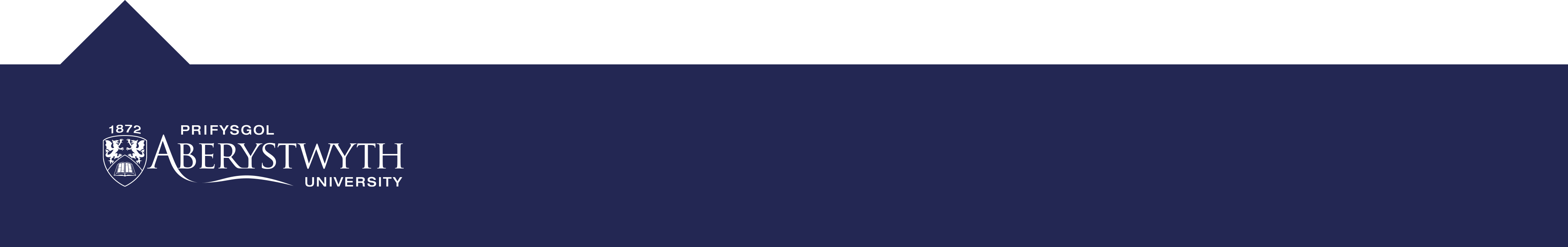 Wiring these 3-Pin Components:
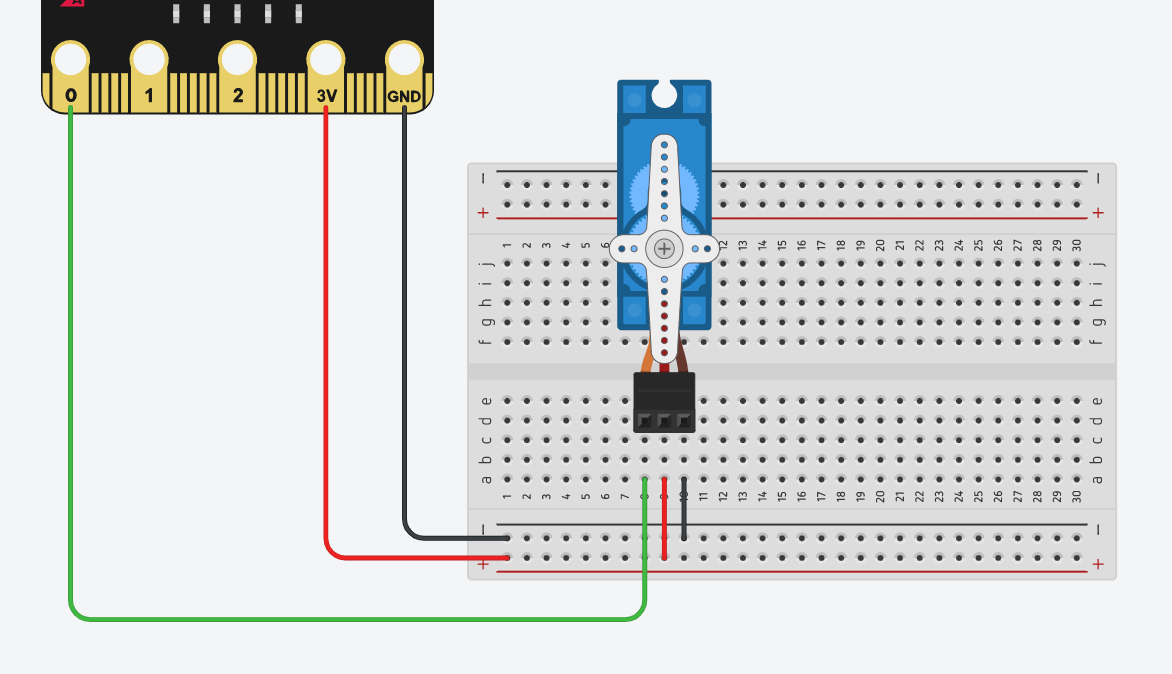 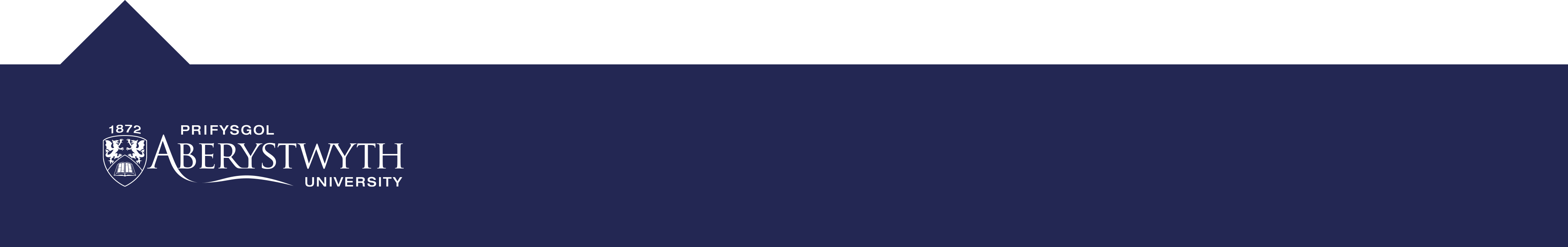 Wiring these 3-Pin Components:
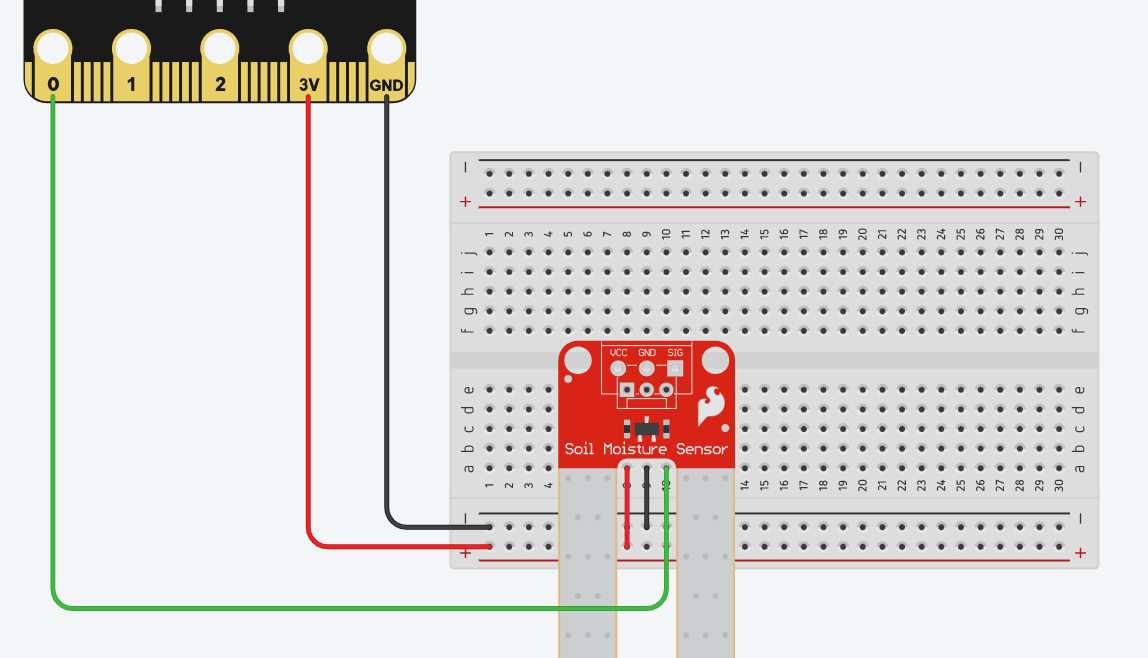 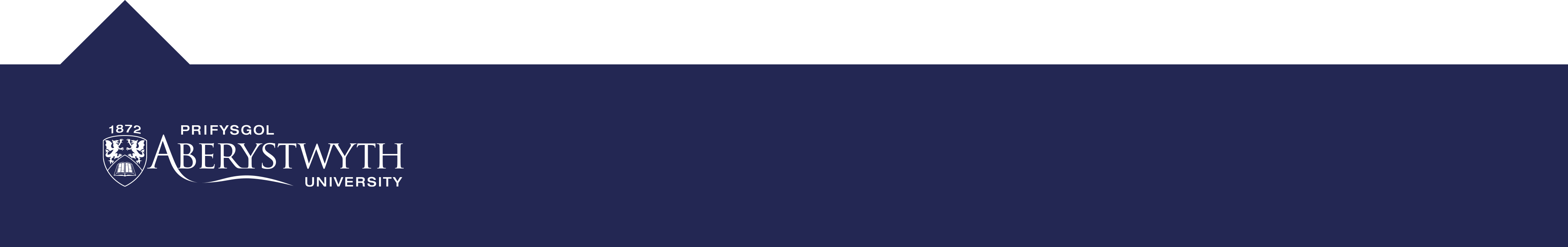 Wiring these 3-Pin Components:
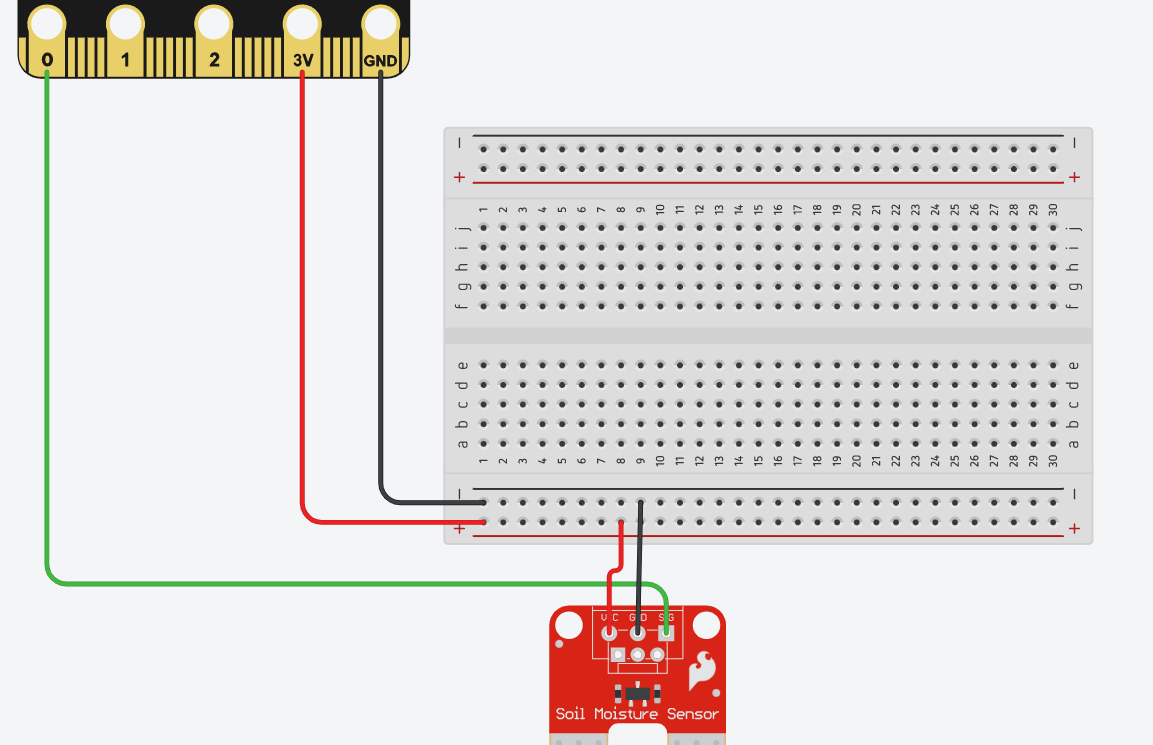 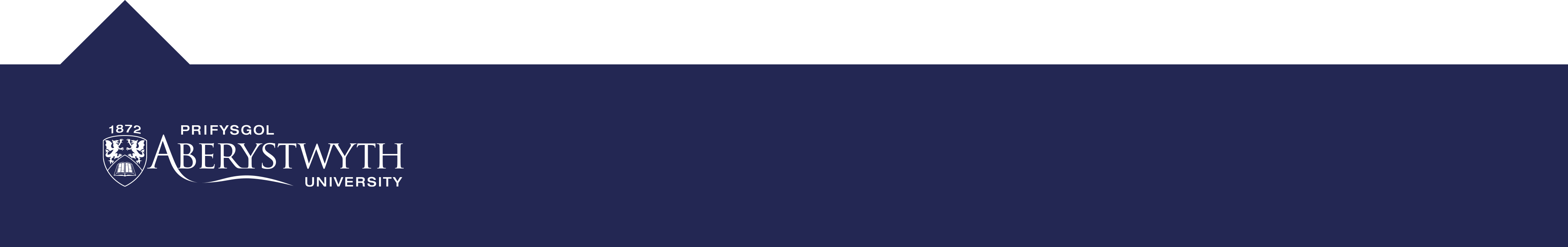 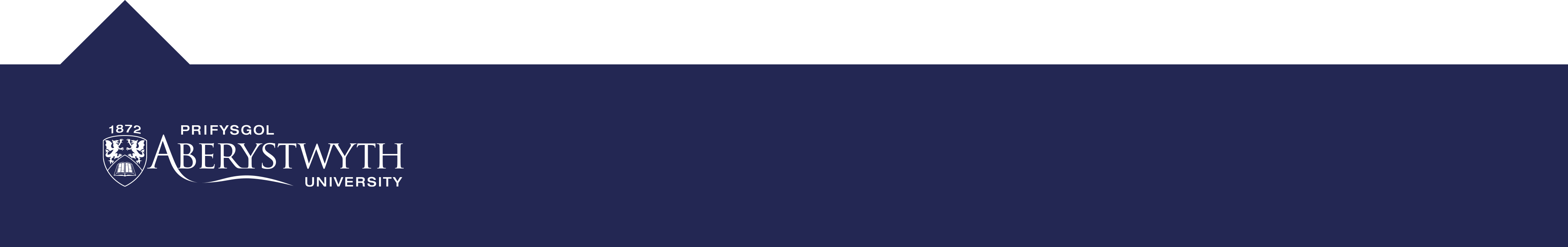